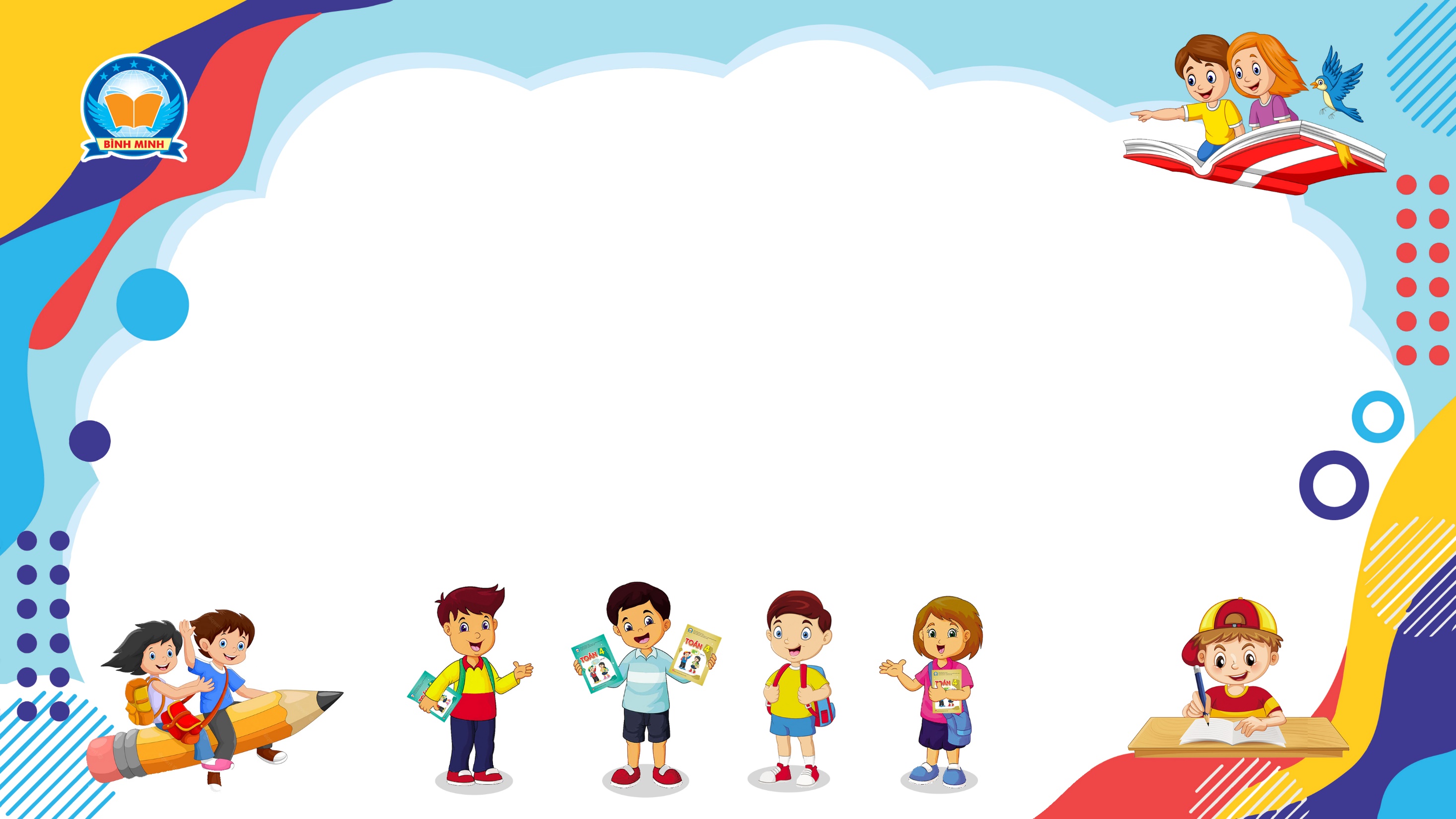 Bài 159
LUYỆN TẬP
(Sách giáo khoa Toán 3 - Tập hai- Trang 80)
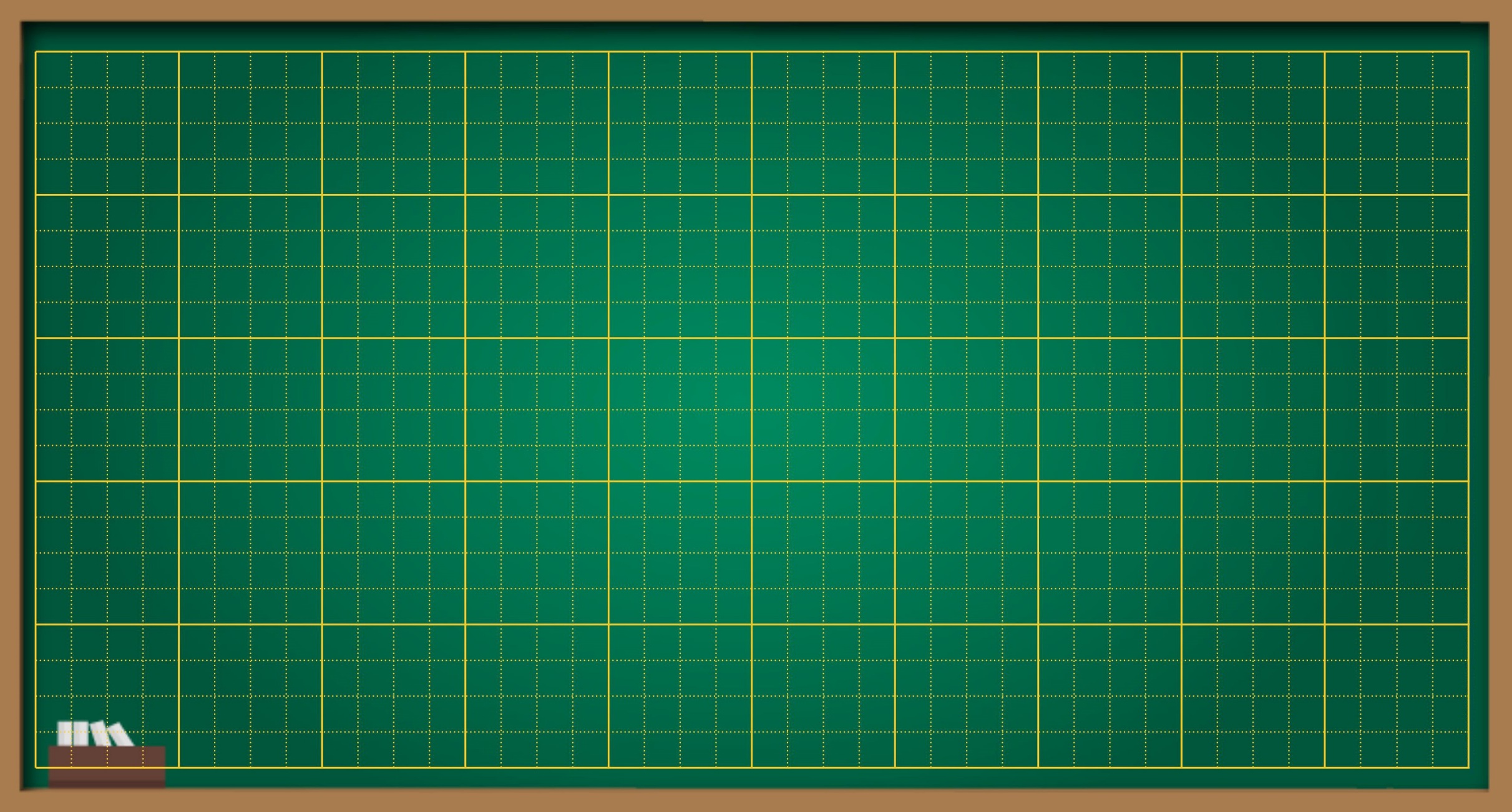 Thứ … ngày … tháng … năm ….
Bài 159
Luyện tập
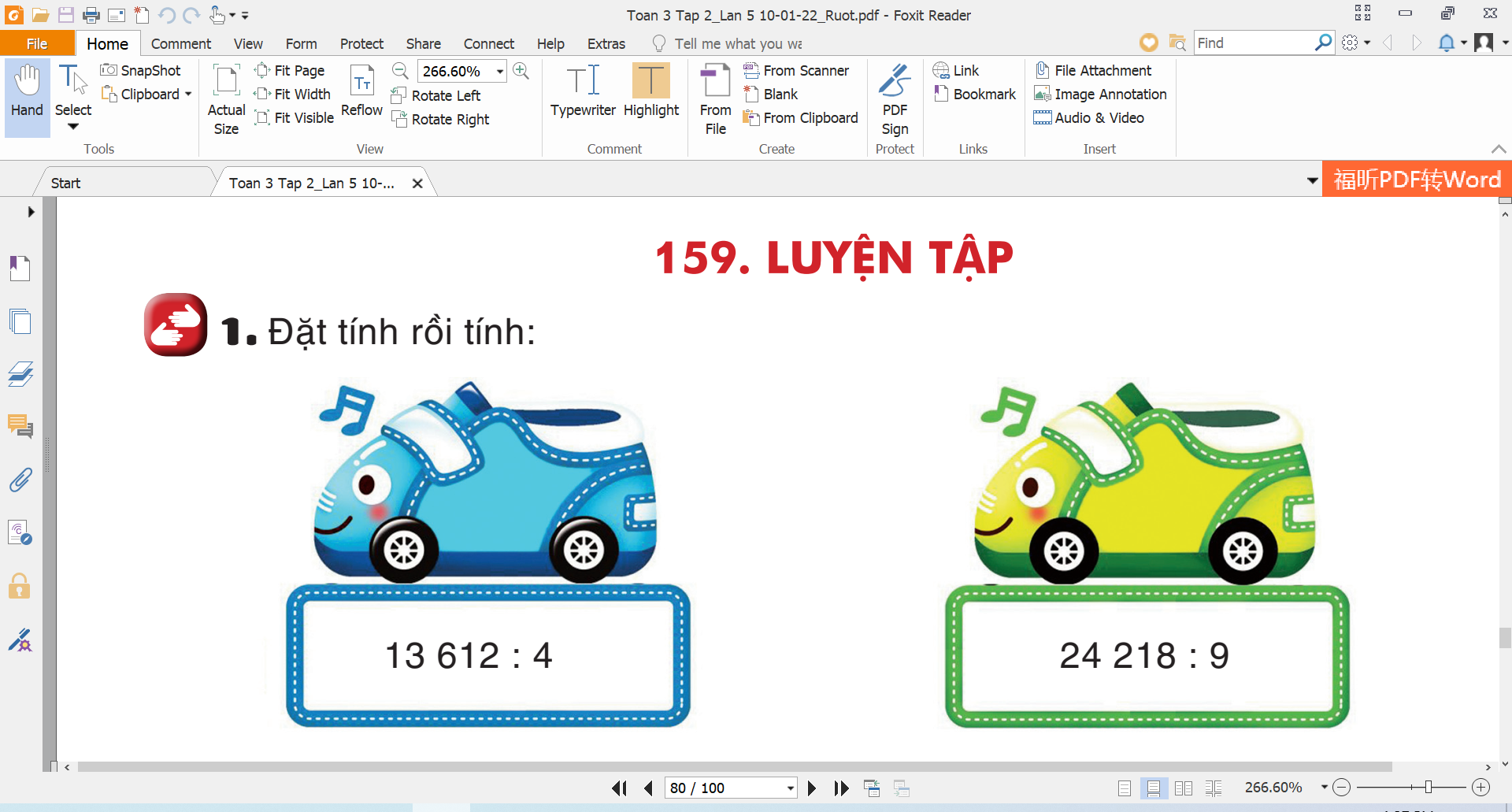 9
24 218
  6 2
     81
       08
         8
4
13 612
  1 6
     01
       12
         0
2 690
3 403
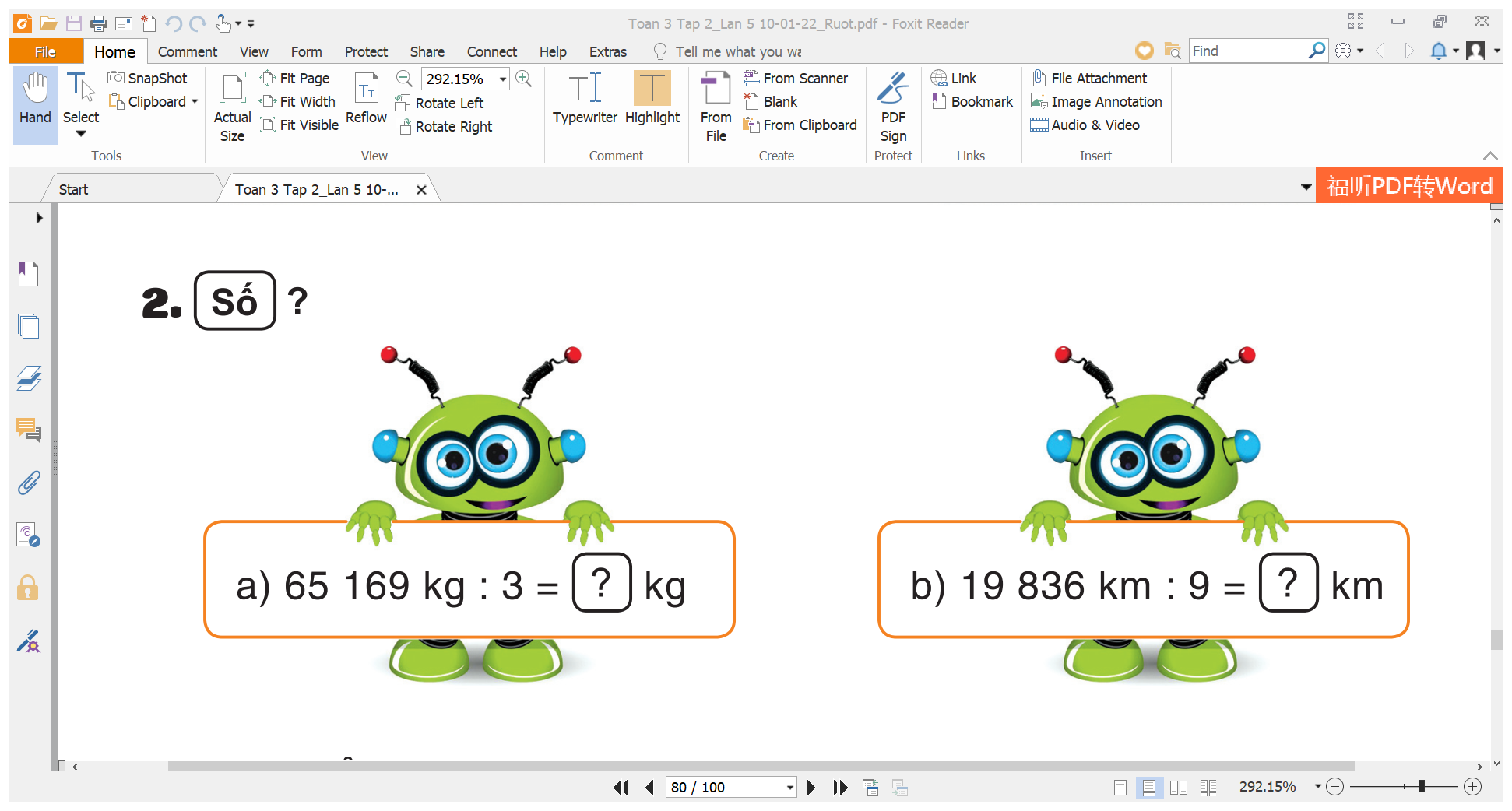 65 169 kg : 3 = 21 723 kg
19 836 km : 9 = 2 204 km
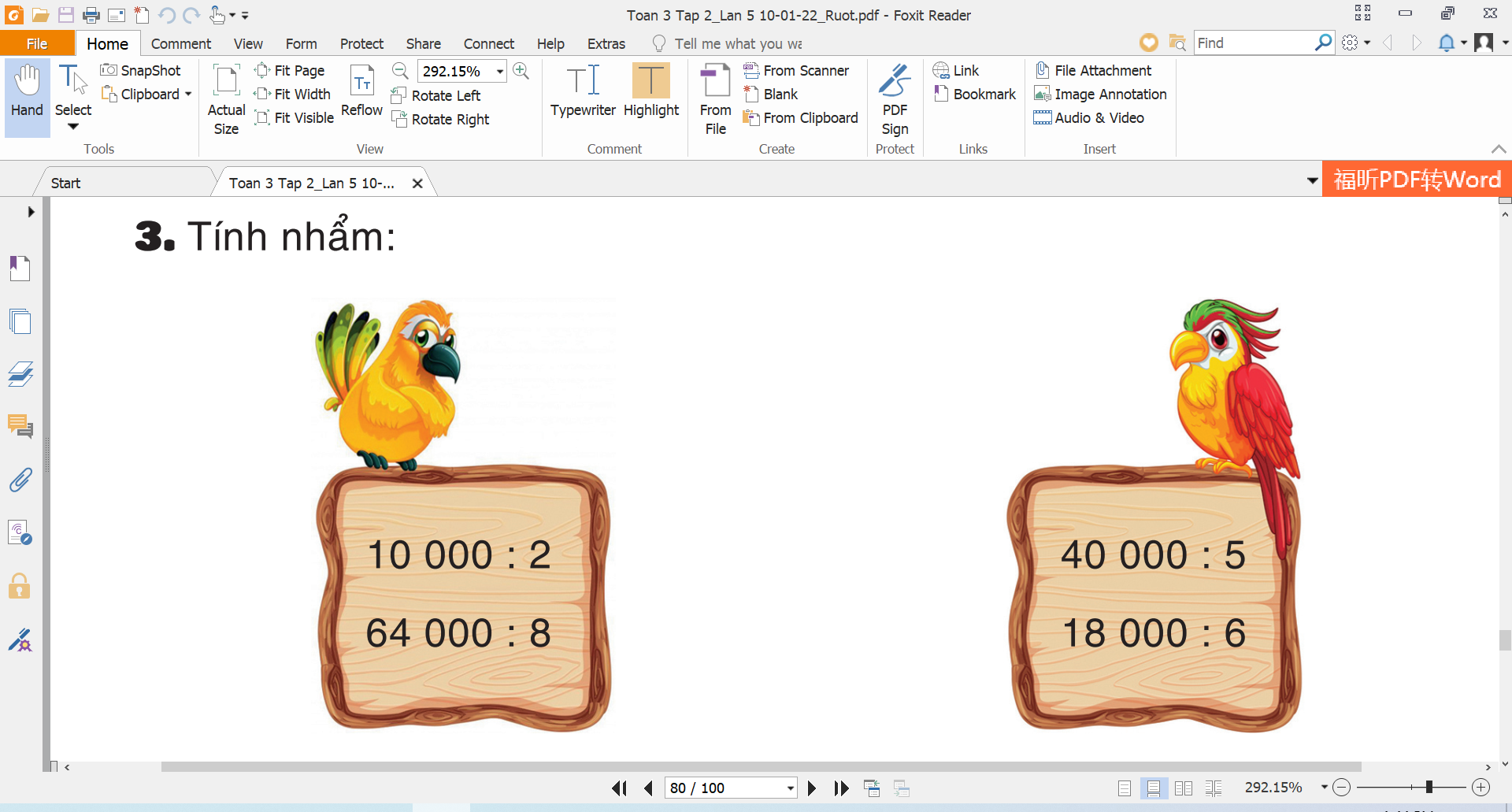 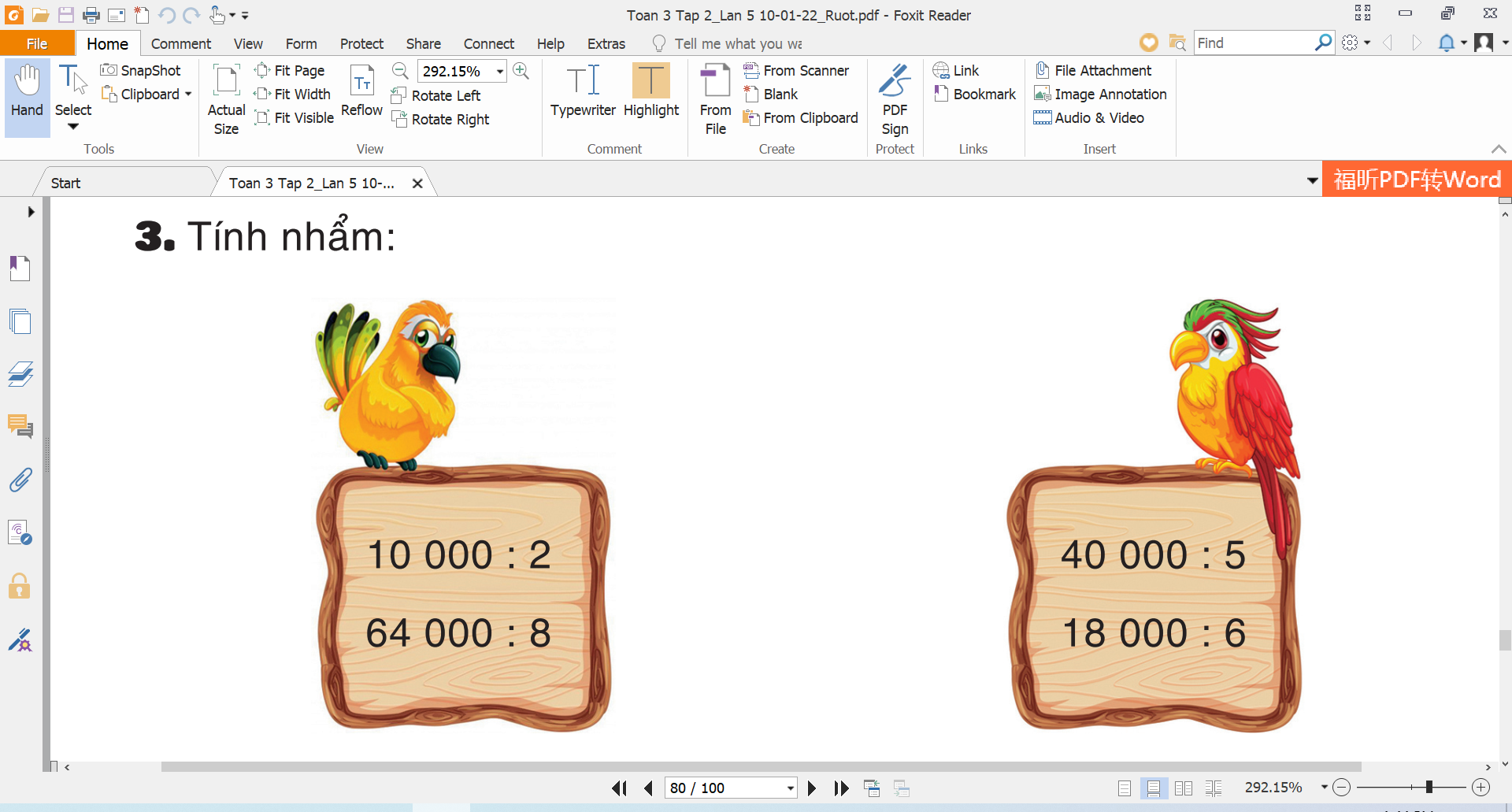 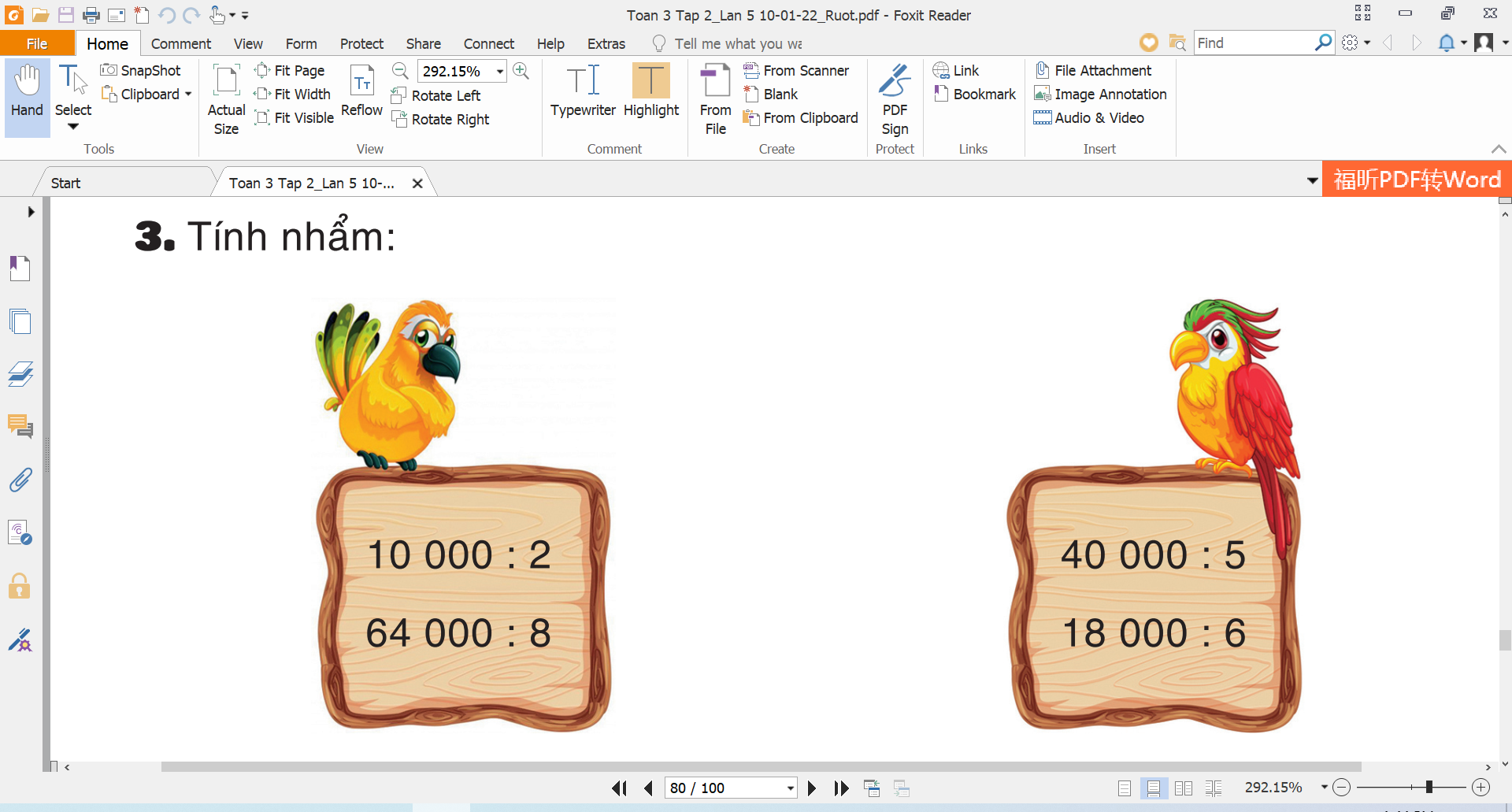 = 8 000
= 5 000
= 8 000
= 3 000
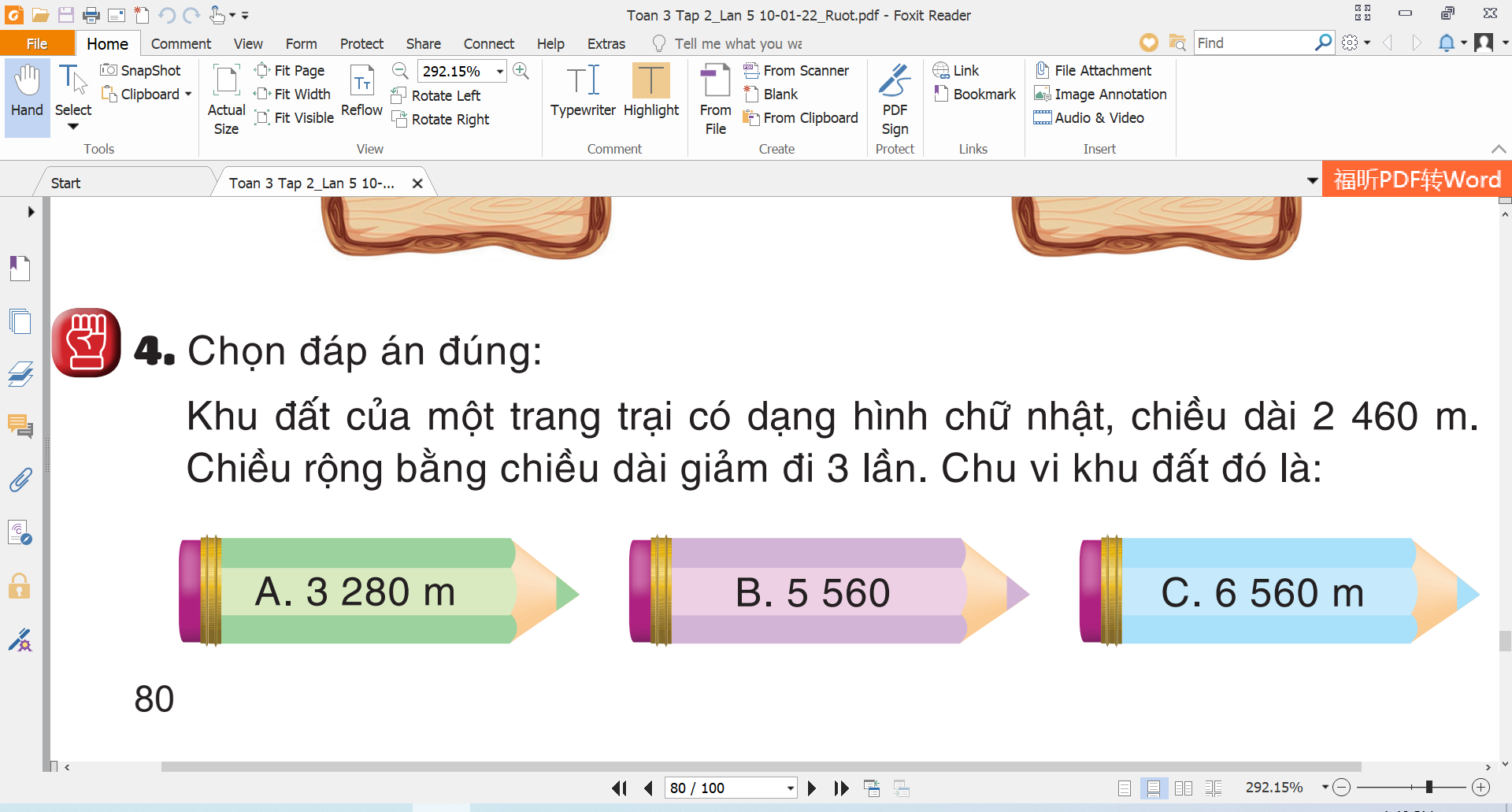 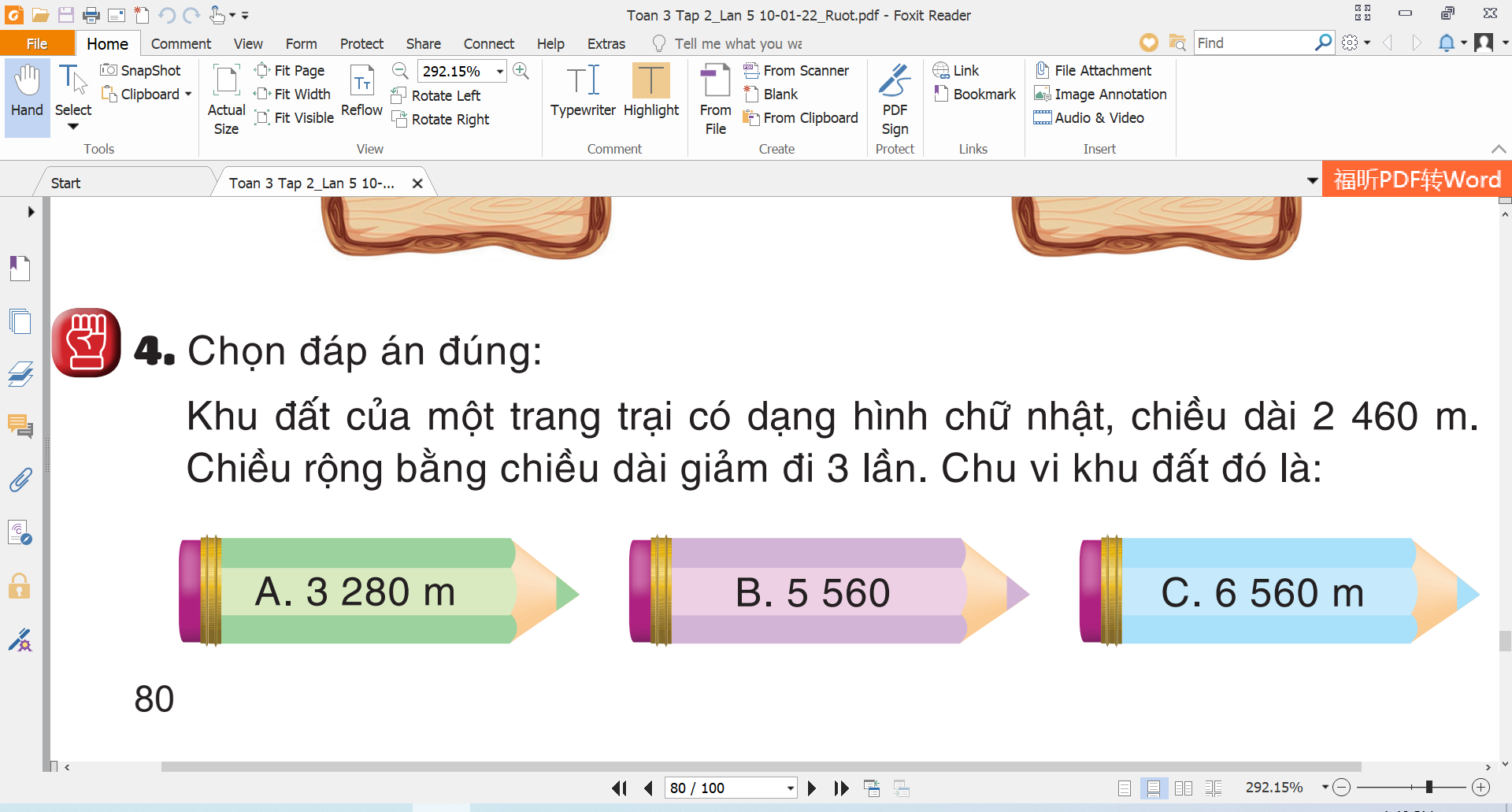 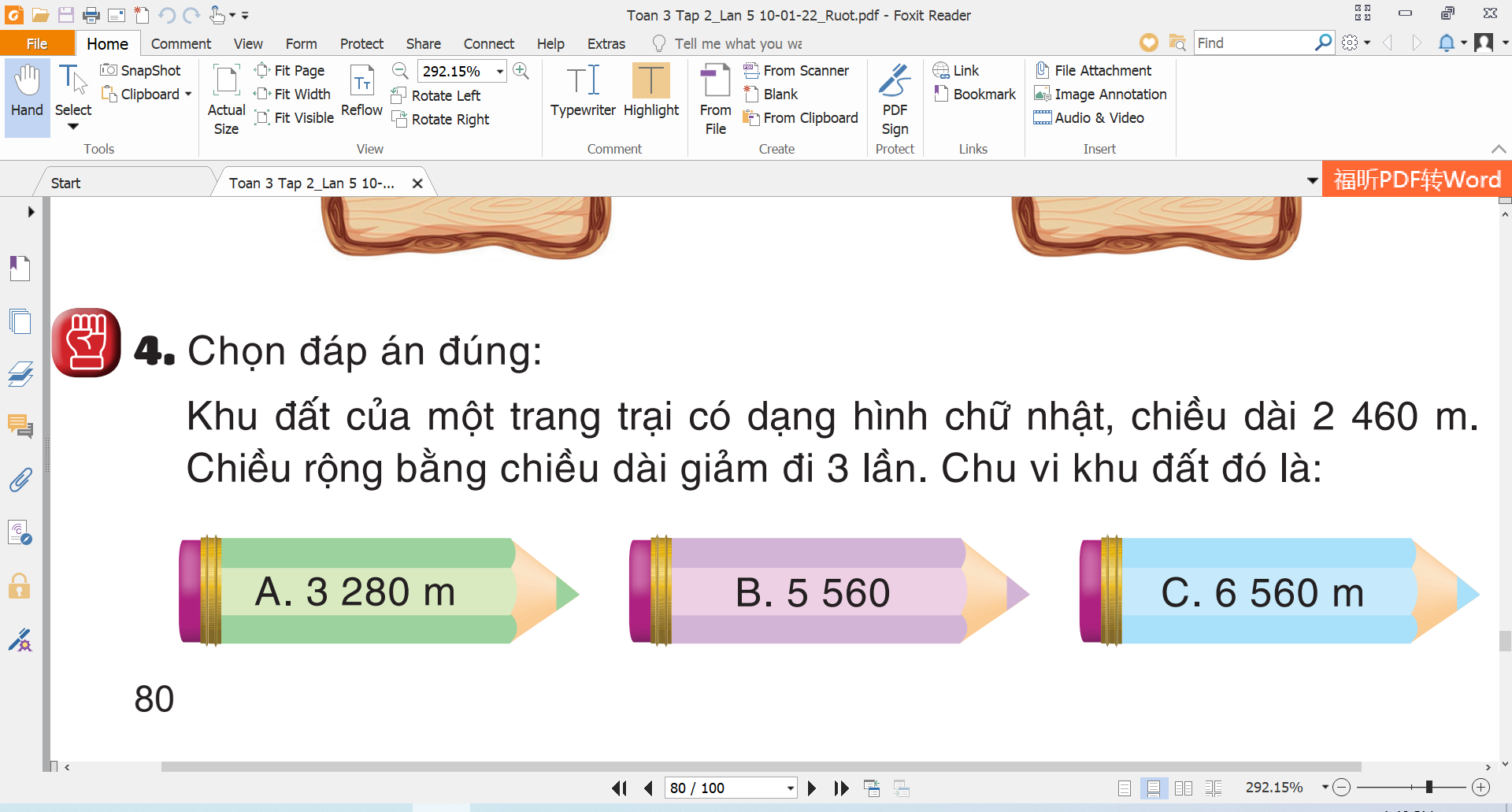 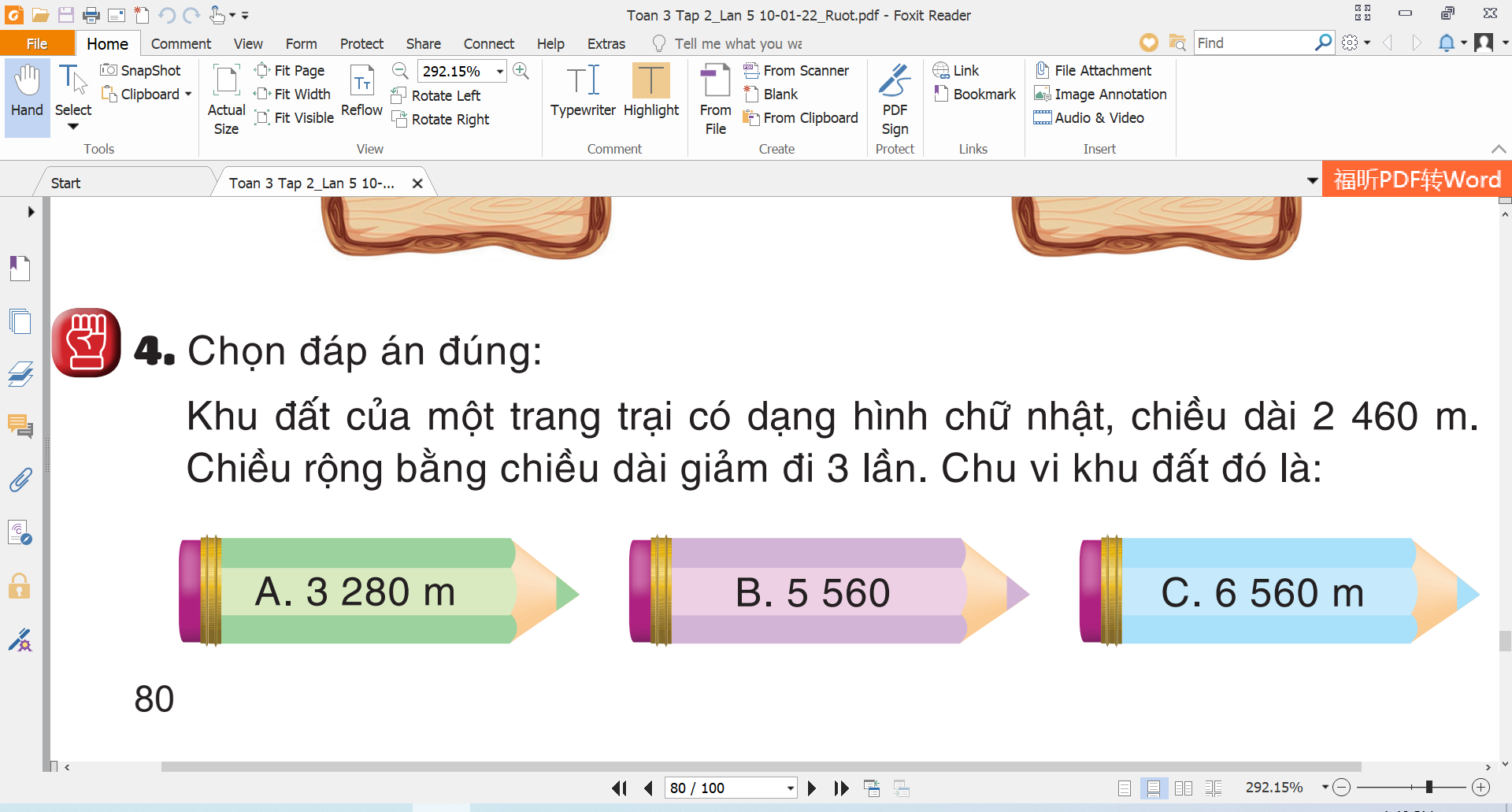 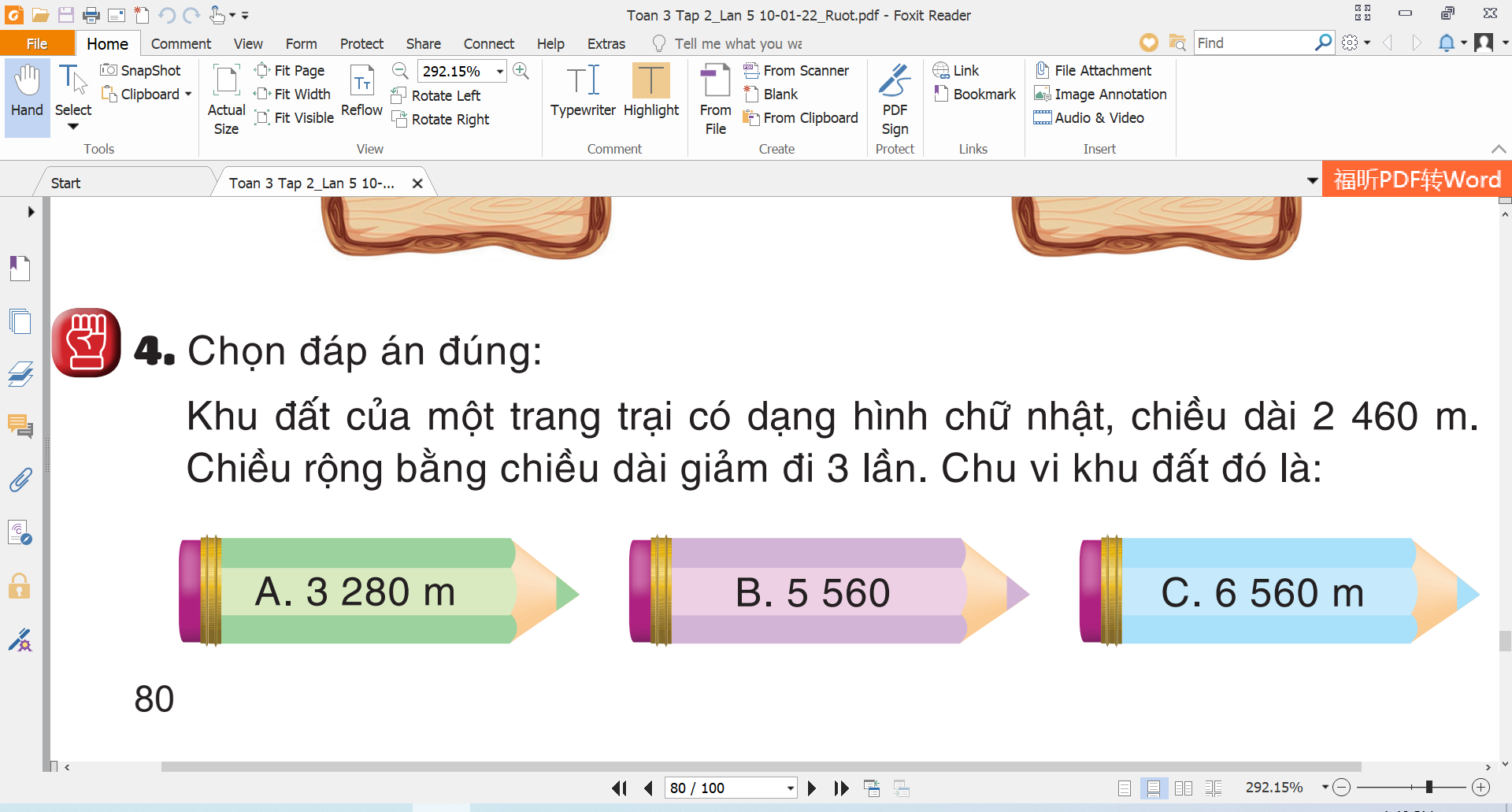 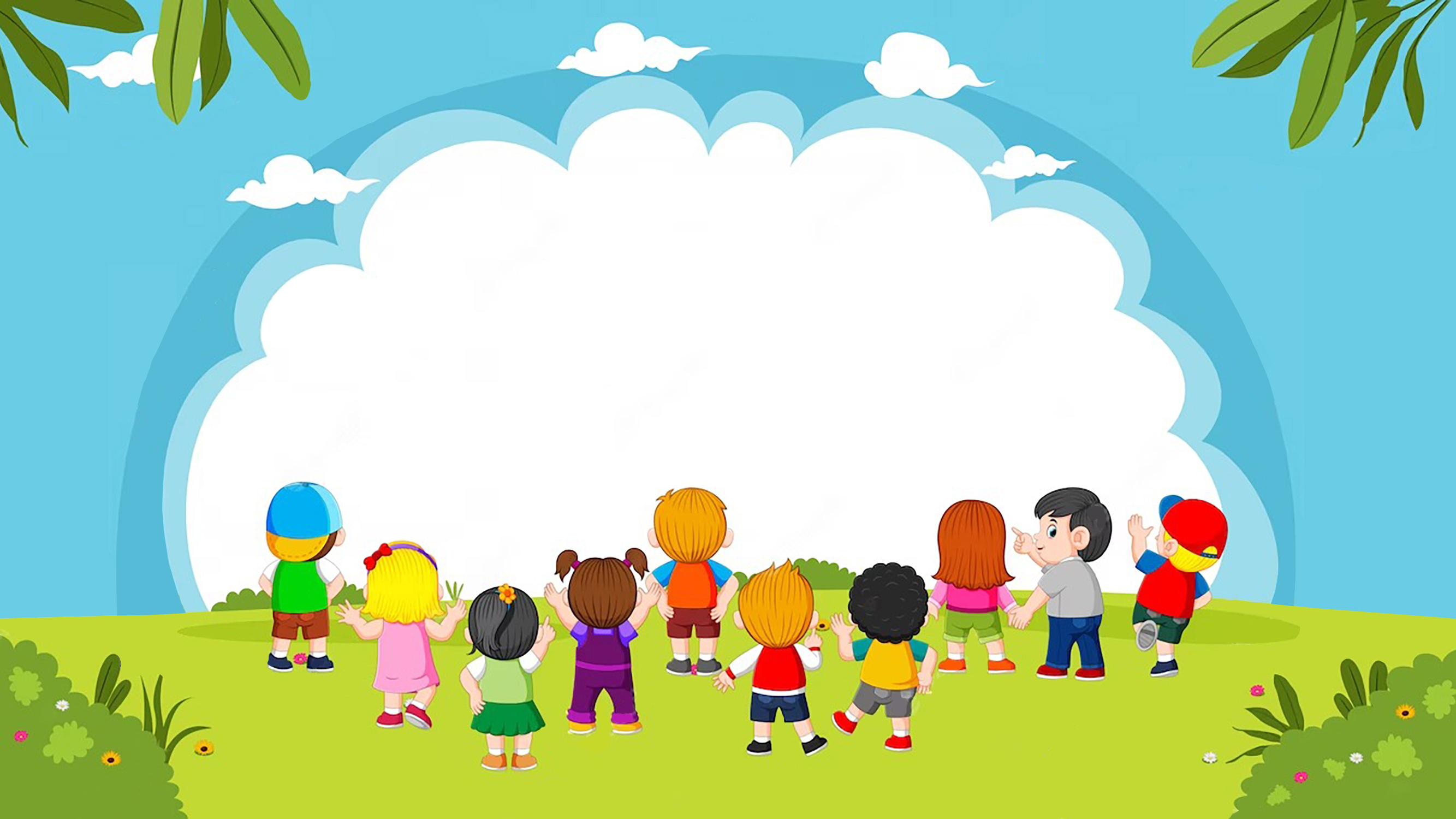 VẬN DỤNG
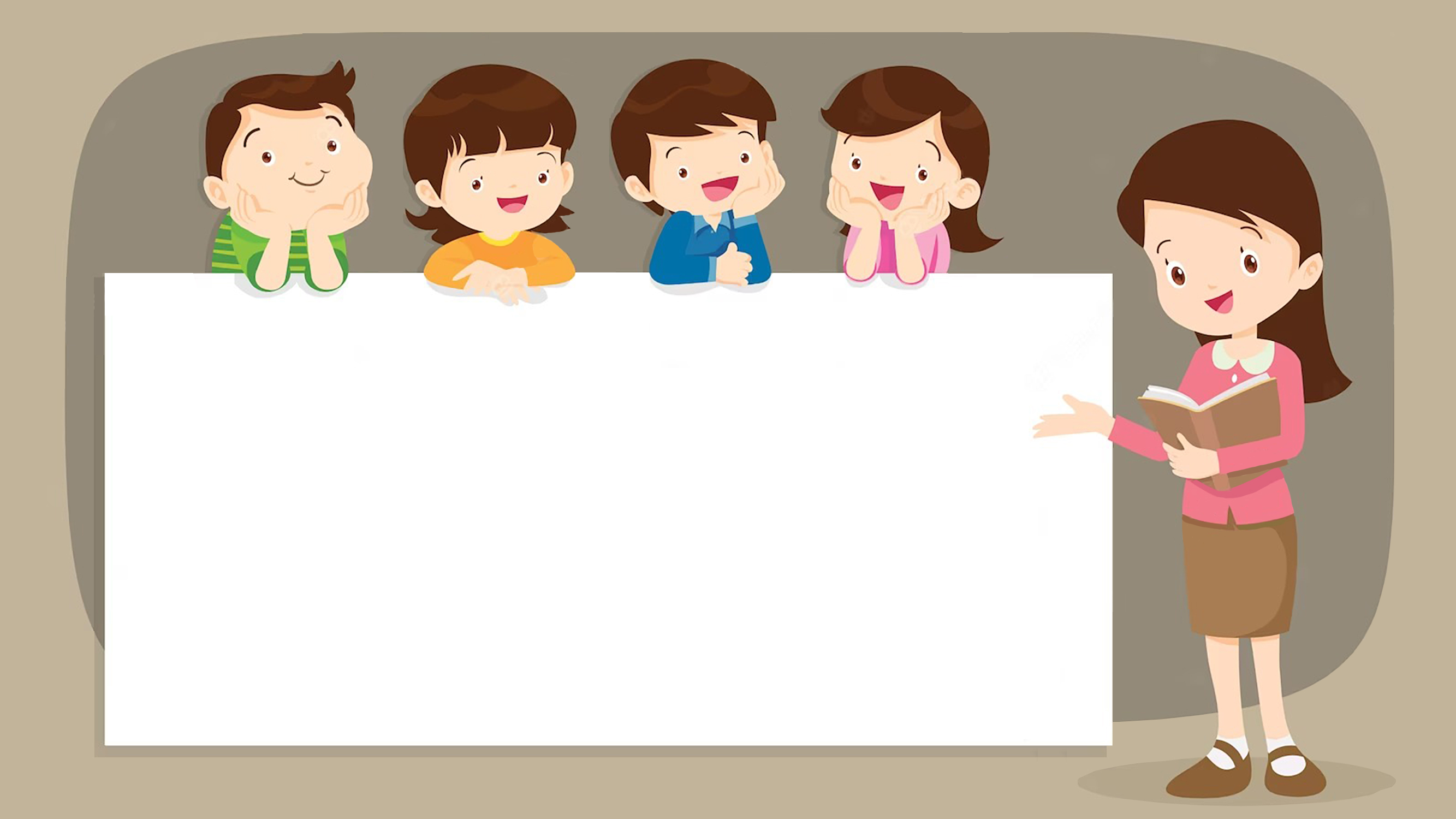 DẶN DÒ
1. 
2.
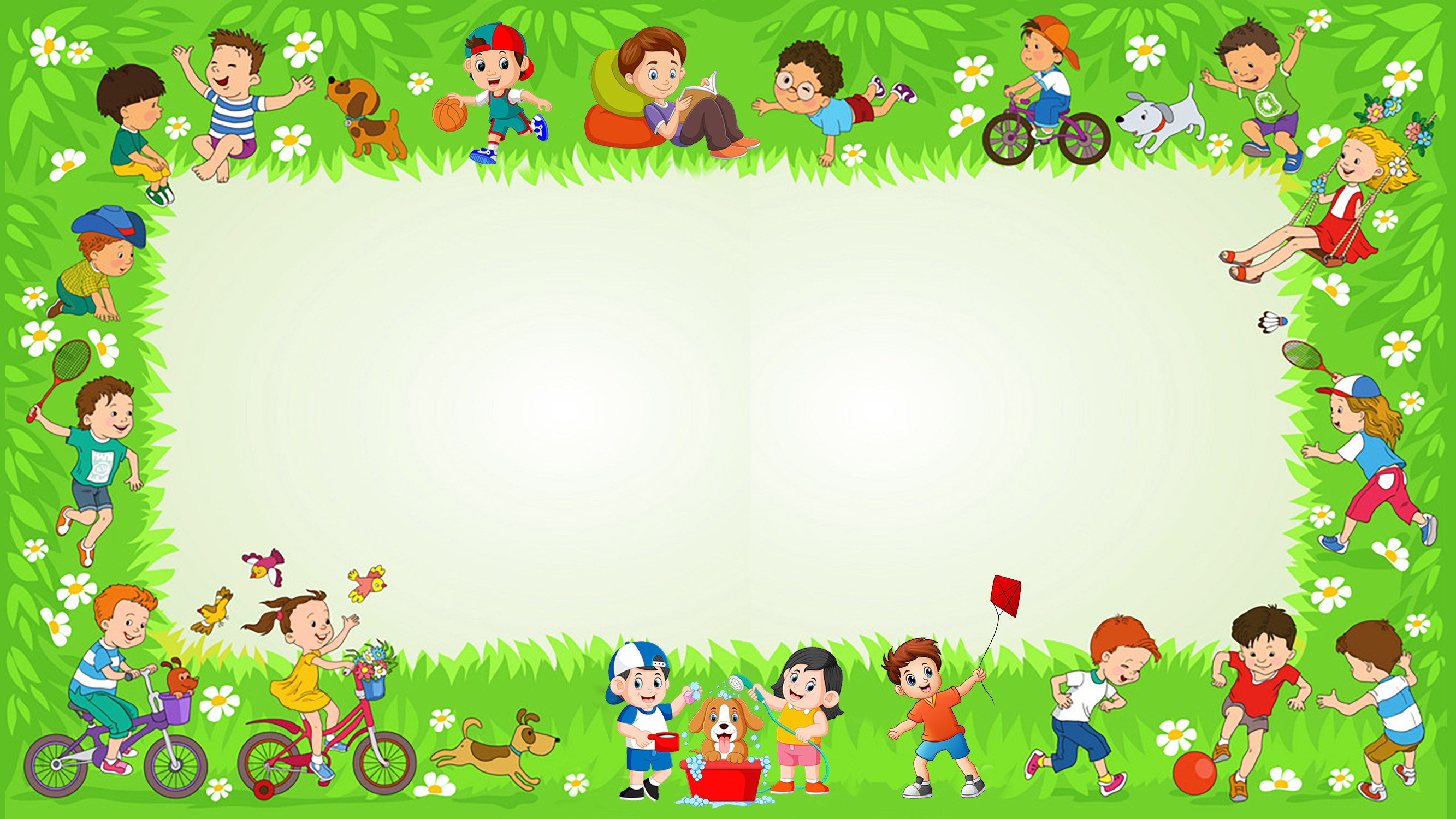 Chúc các emhọc tốt